Текстовий процесор
Повторення вивченого в 9 класі
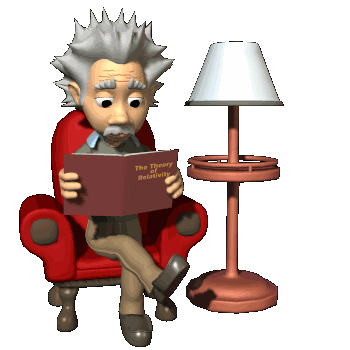 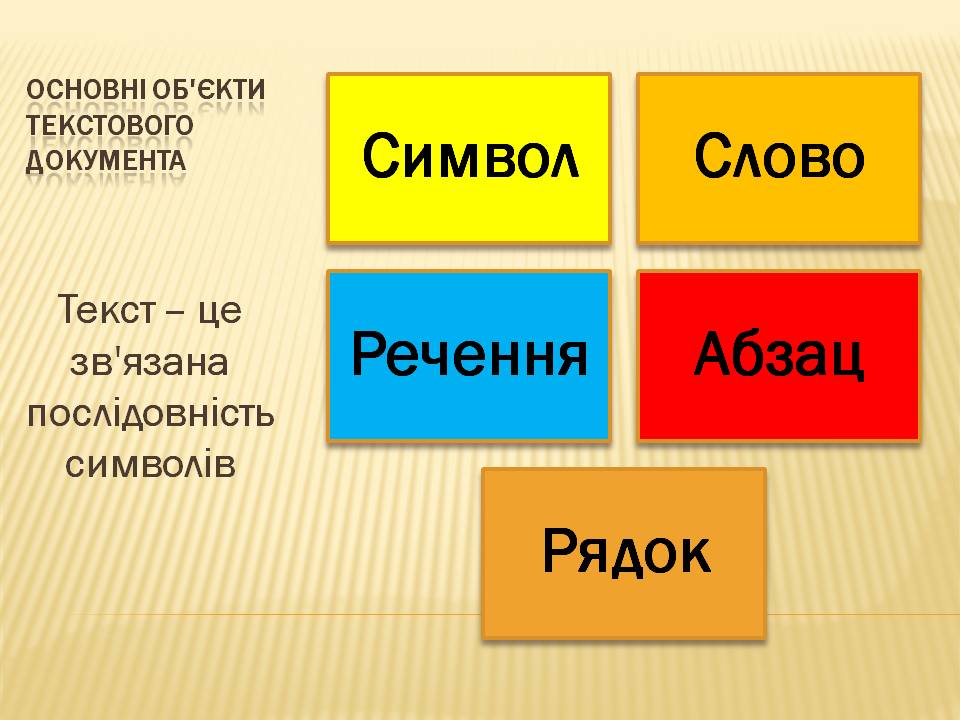 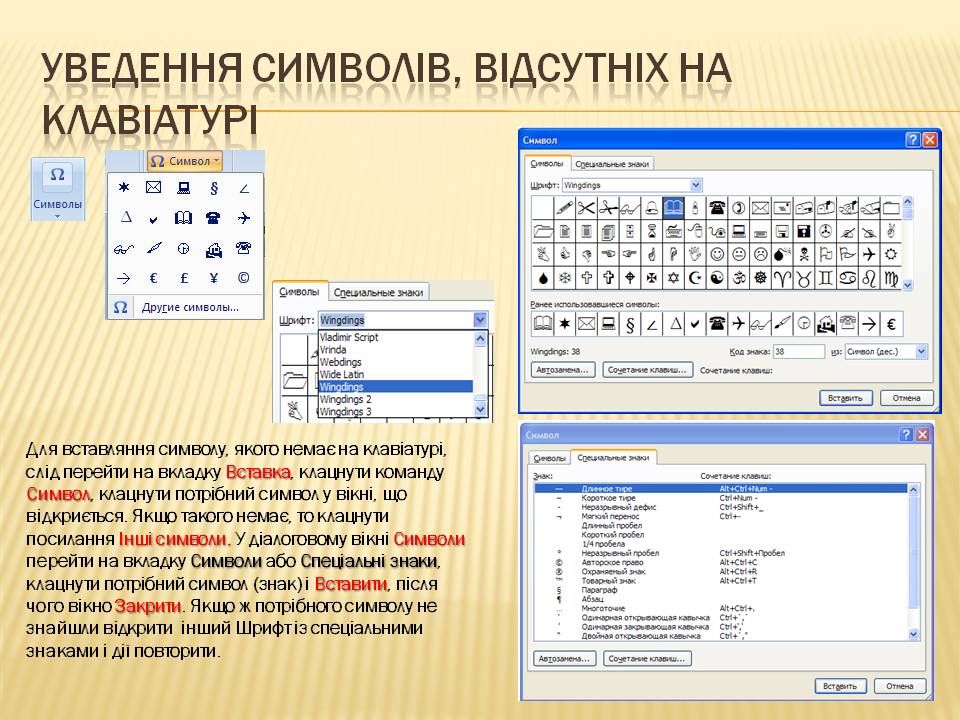 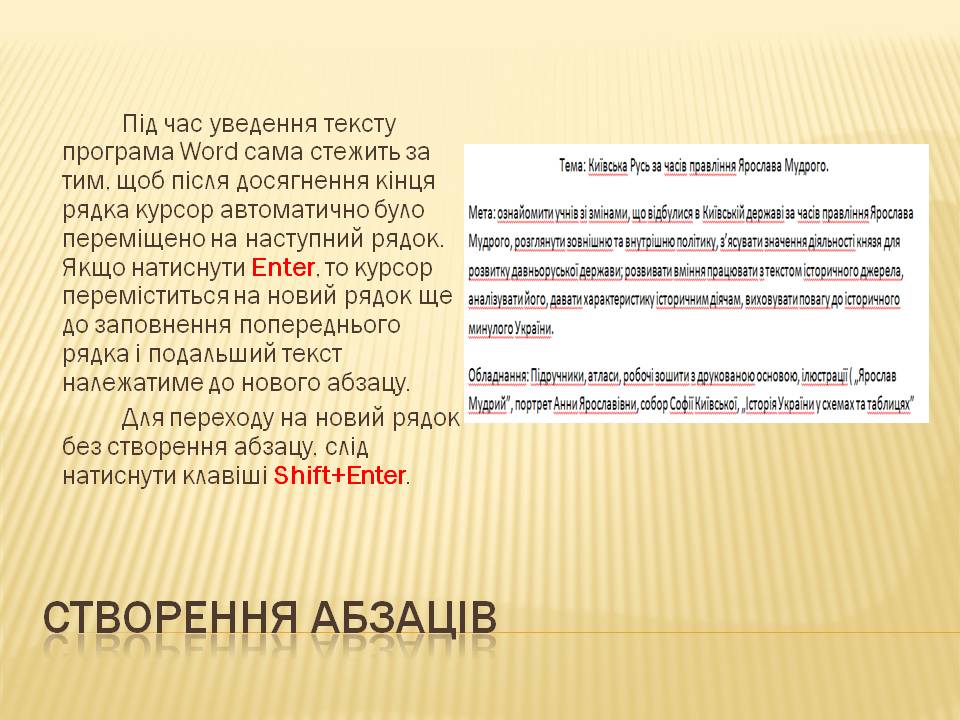 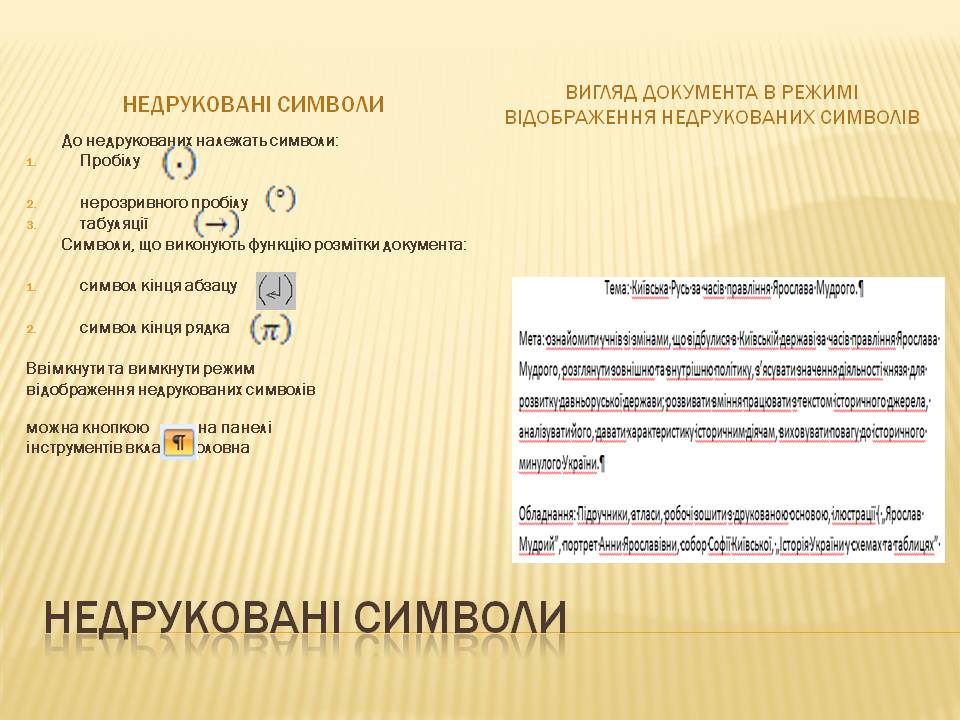 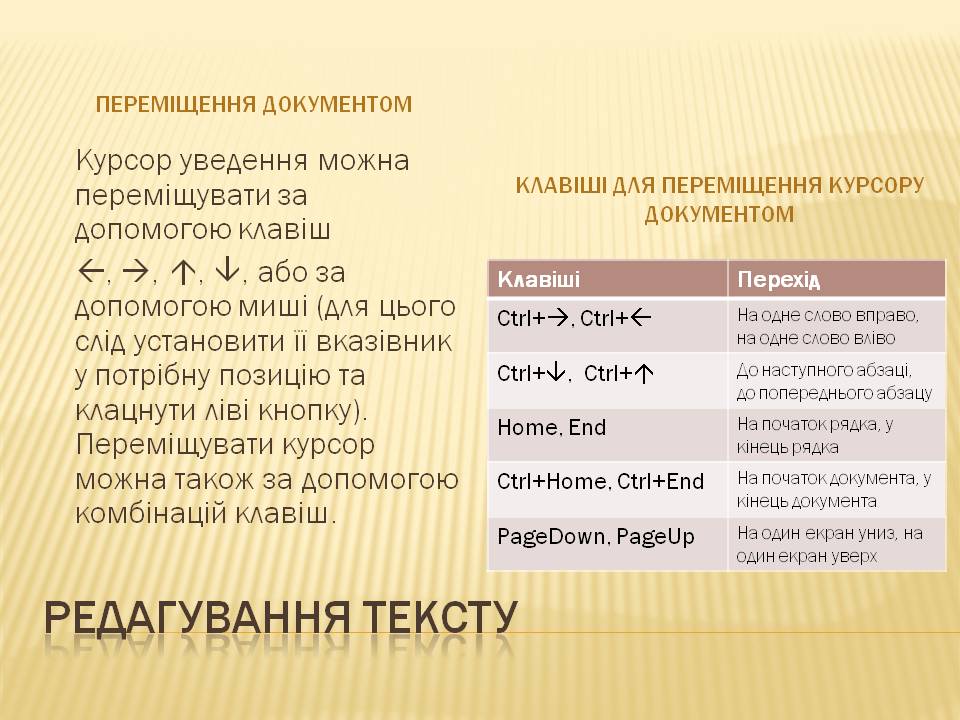 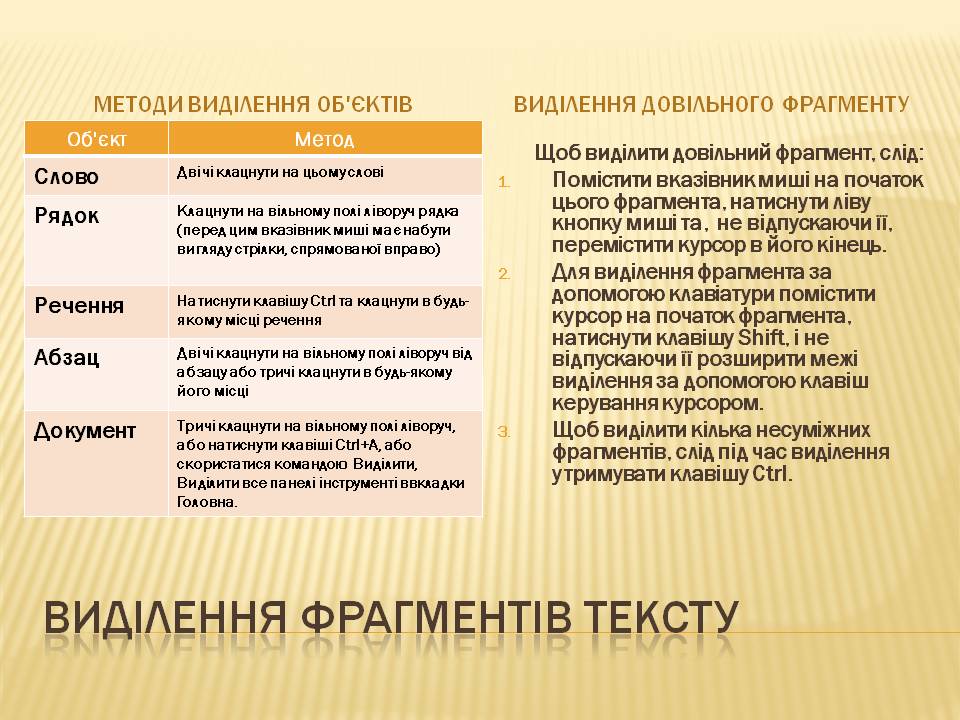 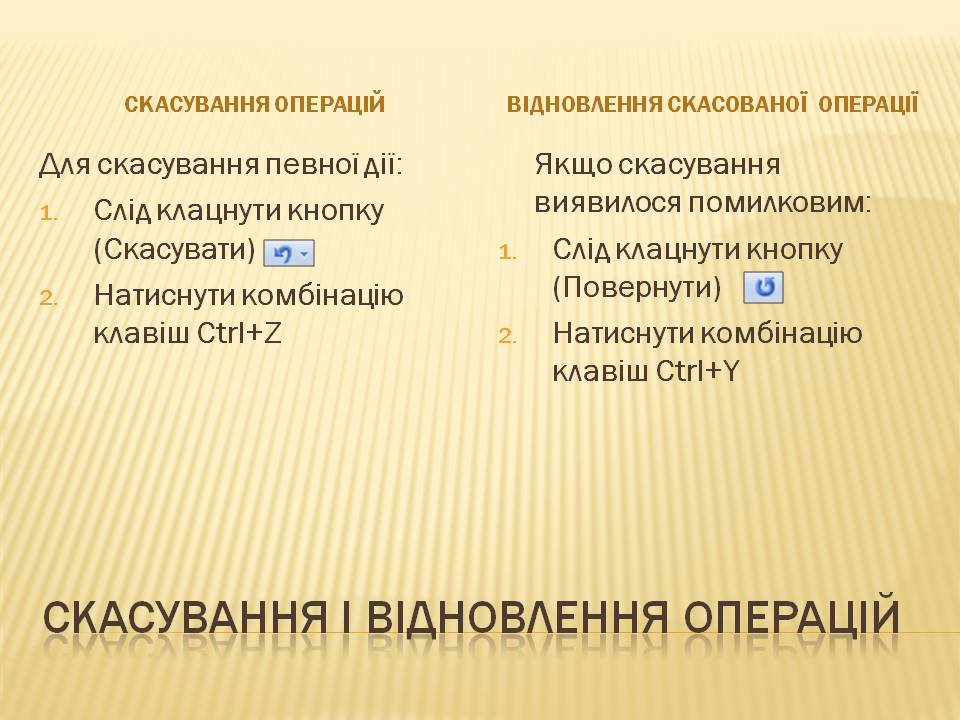 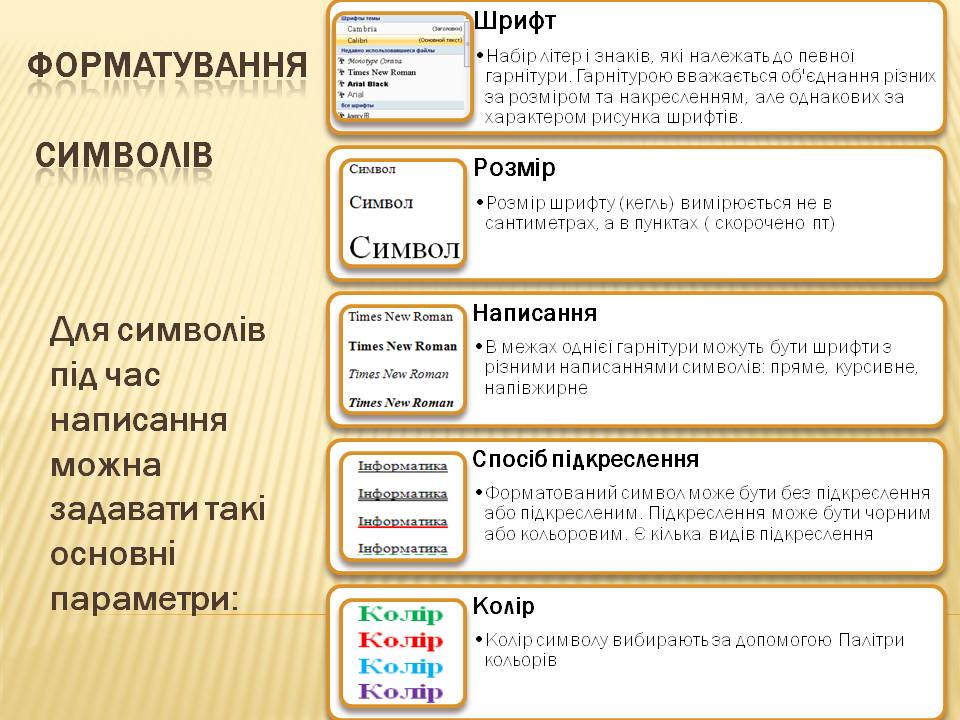 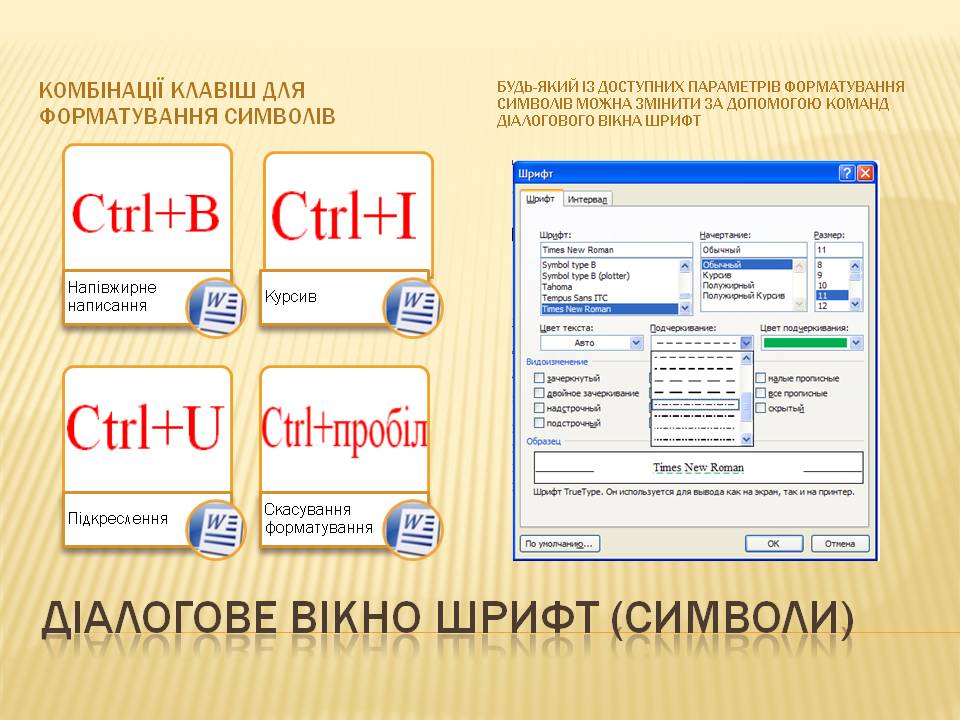 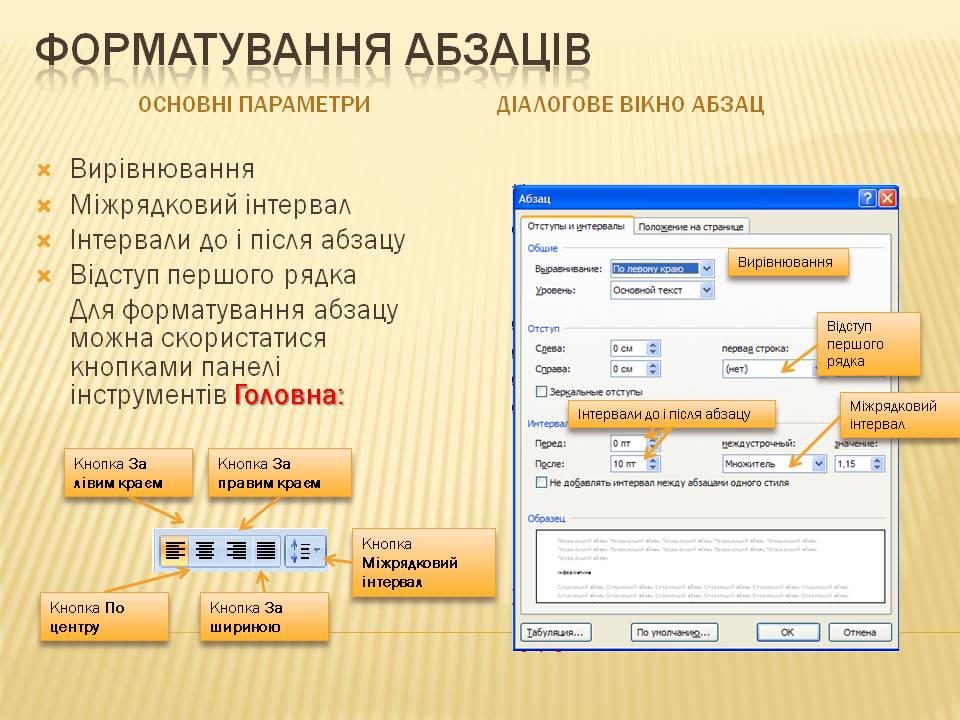 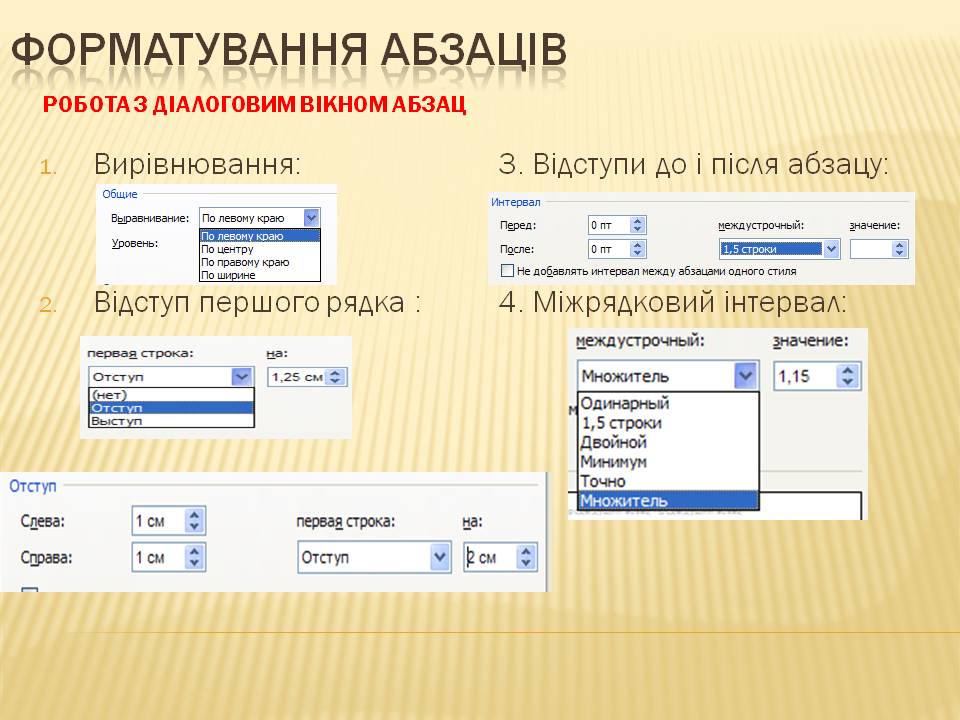 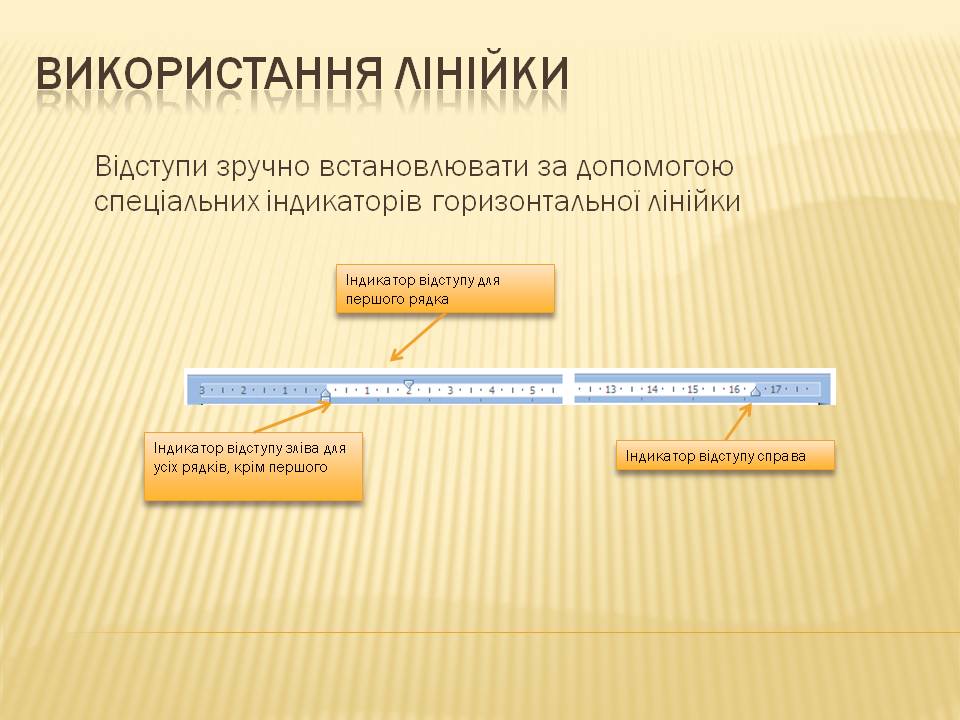